Урок чтения
Р.н.с « Лиса и журавль»
Н. Сладков « Лиса и мышь»
Тема урока : Сказка
Волшебные
Бытовые
О животных
Литературные
Народные
«Лиса и волк», « Курочка – ряба»,
 « Теремок», « Кот , петух и лиса»

Тема урока : русская народная сказка
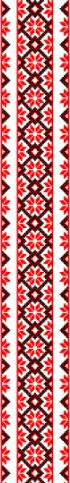 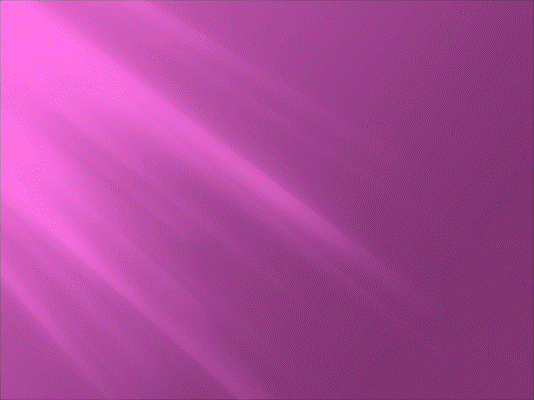 «Знаешь ли ты сказки?»
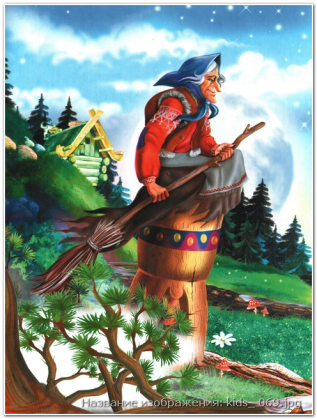 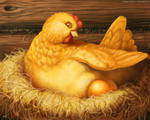 Курочка-
Ряба
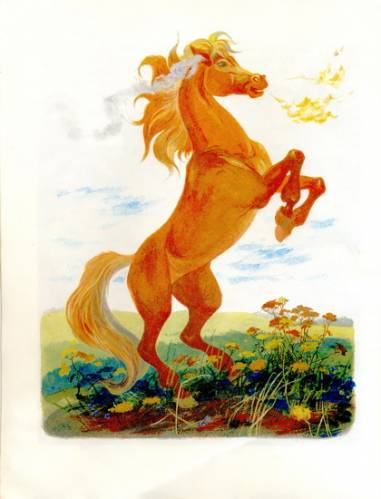 Баба-
Яга
Сивка-
Бурка
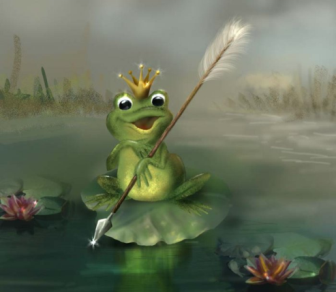 Царевна-
Лягушка-
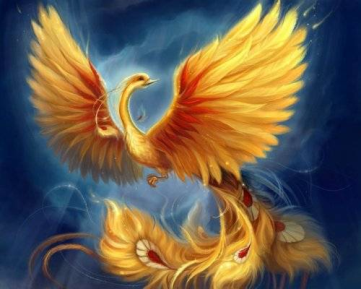 Жар-
Птица
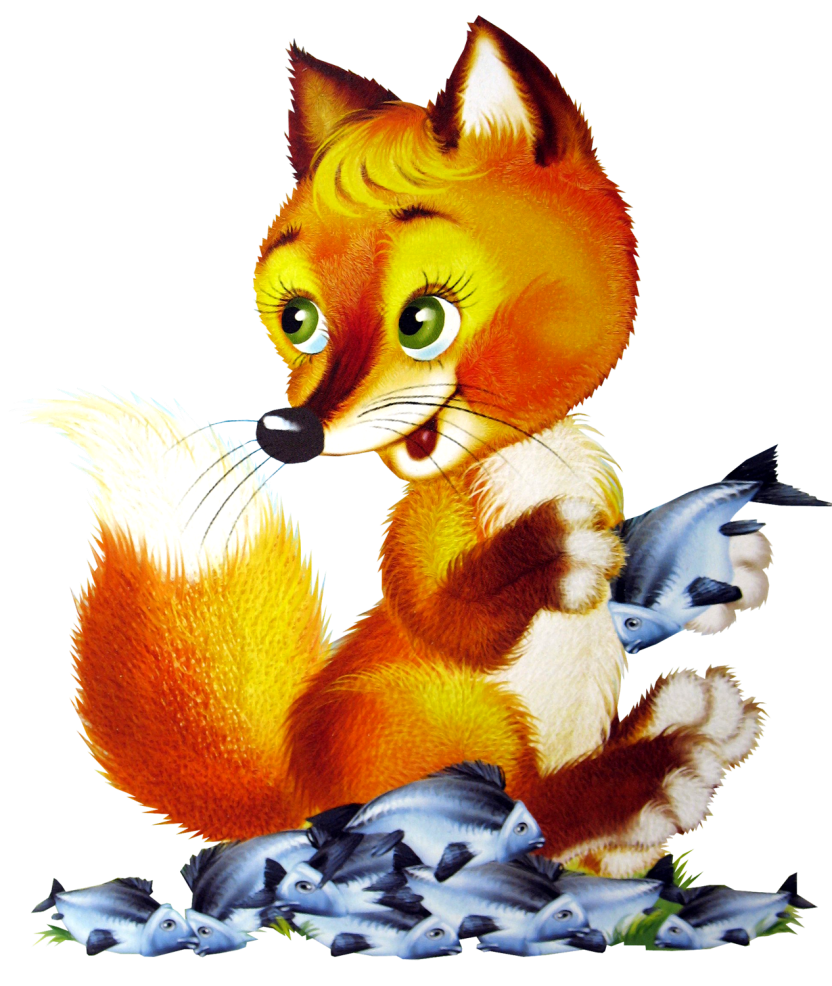 Лиса, журавль,
 в гости, угощу,
 тарелка, кувшин, 
несолоно хлебавши,
 дружба кончилась
Лиса и журавль
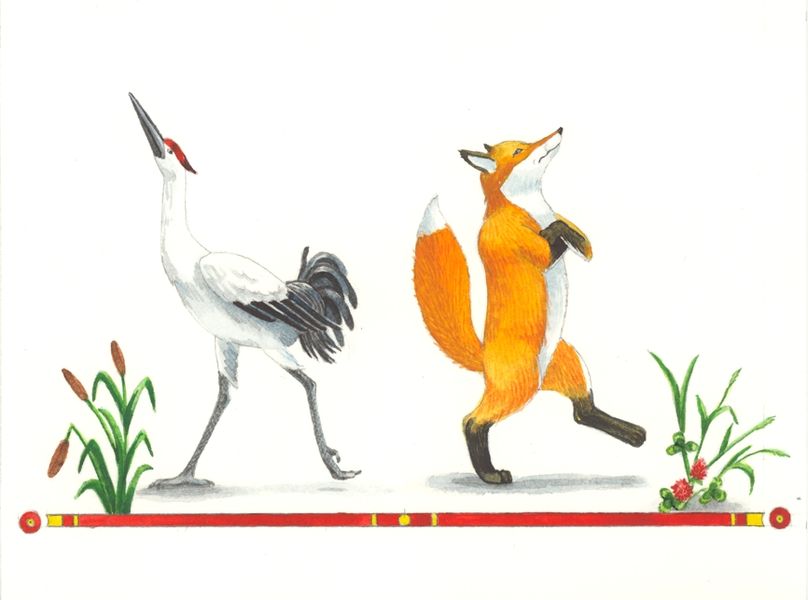 Словарная работа
Куманёк (кум)-  крёстный отец по отношению
 к родителям крестника
Сама стряпала- сама приготовила пищу
Потчевать- угощать
Несолоно хлебавши- обманулась в ожидании
Добрая                             грубая
Находчивая                     умная
Хитрая          ЛИСА         льстивая  
Коварная                         жадная
Глупая                               злая
Соедини черты характера со сказочным героем
Умный                                   находчивый
Простак                                  добрый
Хитрый          Журавль        доверчивый
Жадный                                   злой
офи – офицер
то – топог – топограф 
 пи -  писа - писатель 
Ни- Нико – Николай
Ива – Ивано – Иванович
Слад- Сладков
Топограф- специалист по топографии
Значение слова Топография по Ефремовой:Топография - 1. Научная дисциплина, изучающая методы изображения географических и геометрических элементов местности и создание на их основе топографических карт.
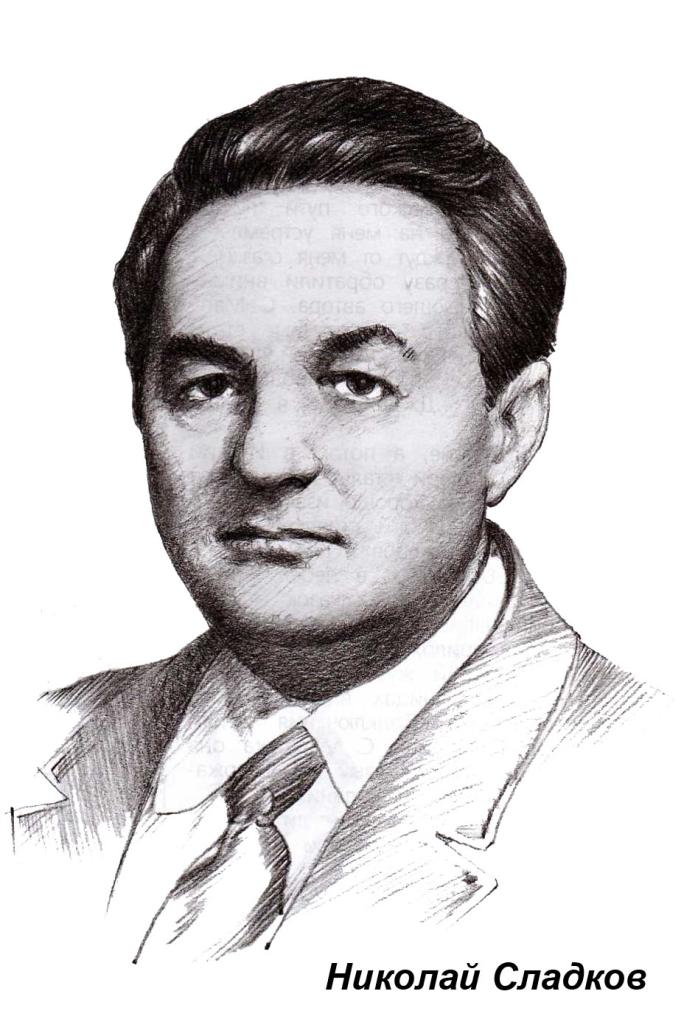 И если книжки мои
 помогут вам полюбить
 природу, то общение 
с нею непременно 
сделает вас лучше,
 чище, терпимее. 
Для ребят жизнь станет
 еще интереснее,
 а для взрослых - богаче 
и мудрее. "
Н.Сладков
« Сорока и заяц»
« Лиса и заяц»
« Лиса и мышь»
Н.Сладков « Лиса и заяц»
Почему это, Заинька, у тебя такие длинные ушки? Почему это, серенький, у тебя такие быстрые ножки?



- А потому, Лисонька, что уж очень у тебя шажки тихие да очень острые зубки!
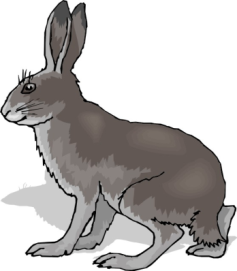 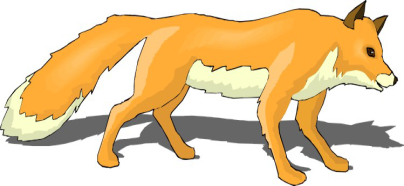 Н.Сладков « Лиса и мышь»
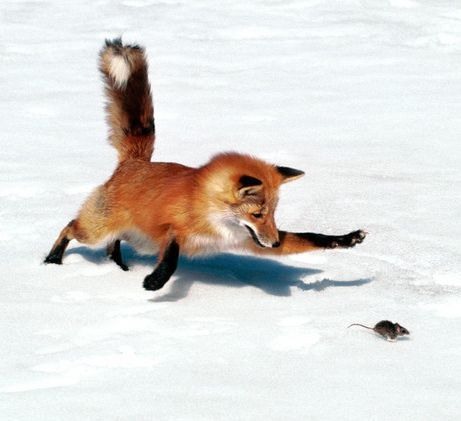 Чьи это слова?
«  Ни_____________не боюсь!»
Закончи предложение
1)Я понял, что…
2) Я считаю нужным запомнить, что…
3) Поступки героев навели меня на размышления, что…
4) Сказки заставили меня задуматься над…
5) Что урок дал для жизни?